На что глядят, да не видят,Про что ведают, да не знают?
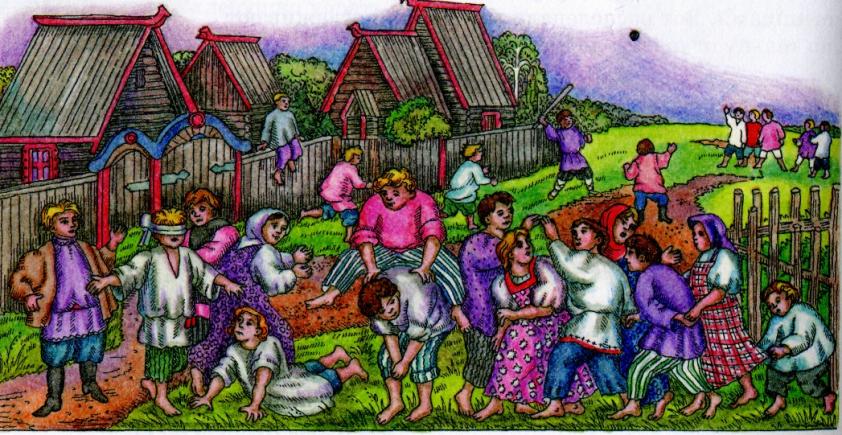 Поговорки 
Пословицы
Загадки
Колыбельные песни
Потешки
Пестушки 
Скороговорки
Сказки
Курс «Введение в народоведение»  автор М.Ю.Новицкая
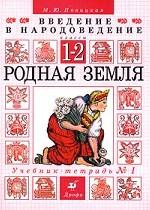 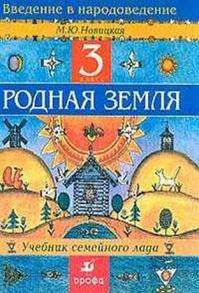 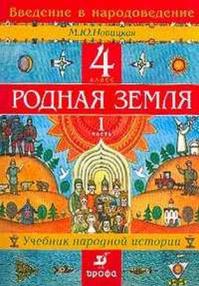 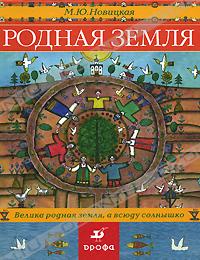 Принцип построения курса
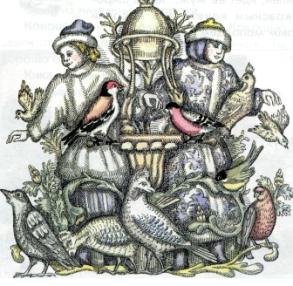 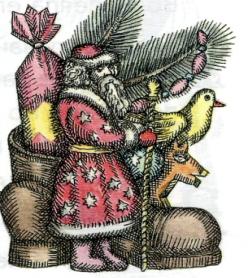 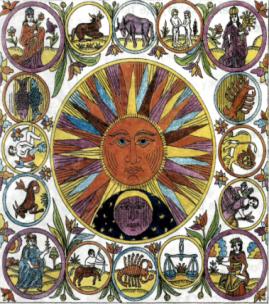 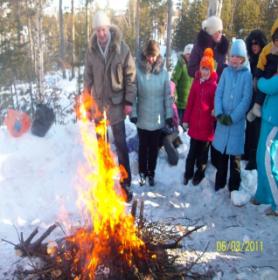 Структура курса
1класс : «Зачин дело красит» -  пропедевтика. Знакомство с тремя ведущими проблемами курса
2класс: «Человек и природа в народной культуре» - единство годового круга жизни природы и человека
3 класс: «Человек и семья в народной культуре» - смысл круга человеческой жизни от рождения до кончины
4 класс: «Человек и родная земля в народной культуре» - история страны и храм души человеческой.
Сорока – ворона кашу варила
Кому — в маслёночек, 
Кому — в чайничек, 
Кому — в горшочек, 
Кому — в поварёшку, 
Кому — в ложку…
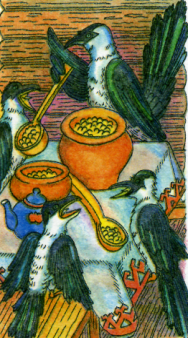 Народные игры
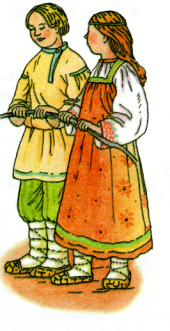 На золотом крыльце сидели:
Царь, царевич, 
Король, королевич,
Сапожник, портной…
Кто ты будешь такой?
Говори поскорей-
Не задерживай добрых и честных людей.
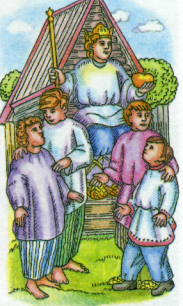 Народная игрушка – добрая душа
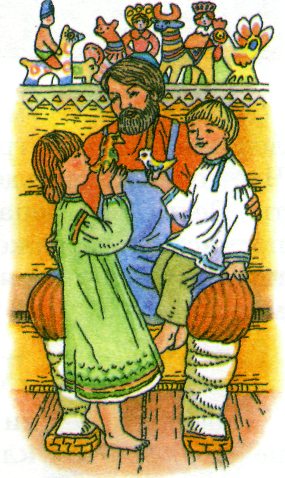 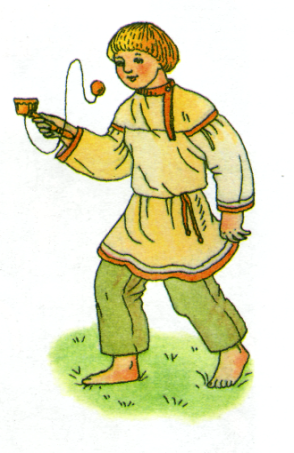 1группа:   Для чего  придумали потешку «Сорока-ворона»? (с.79)2 группа: Распределение ролей имеет нравственную природу?(с.81 -82)3 группа: Какой должна быть игрушка? (с.83)
Какой должна быть игрушка?
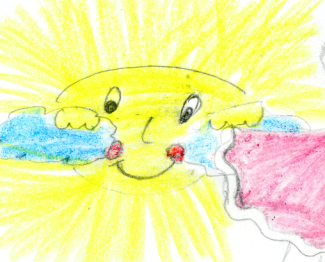 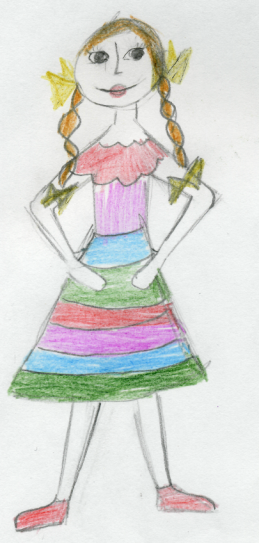 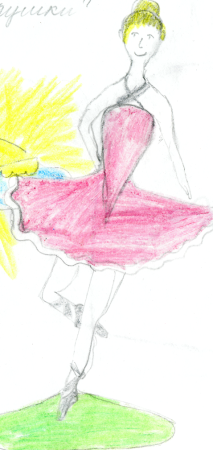 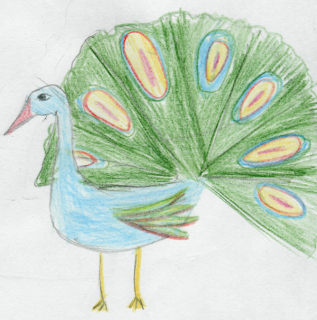 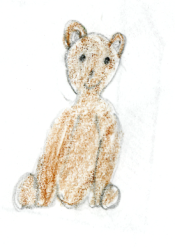 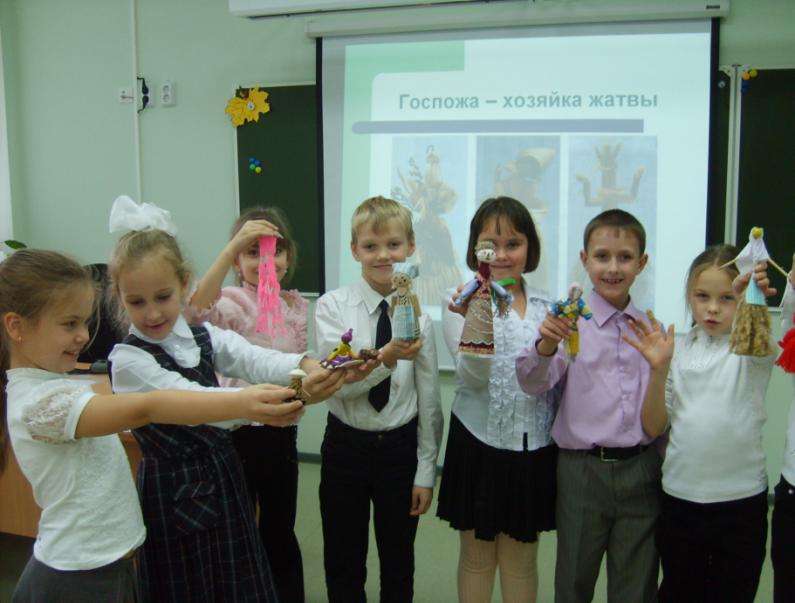 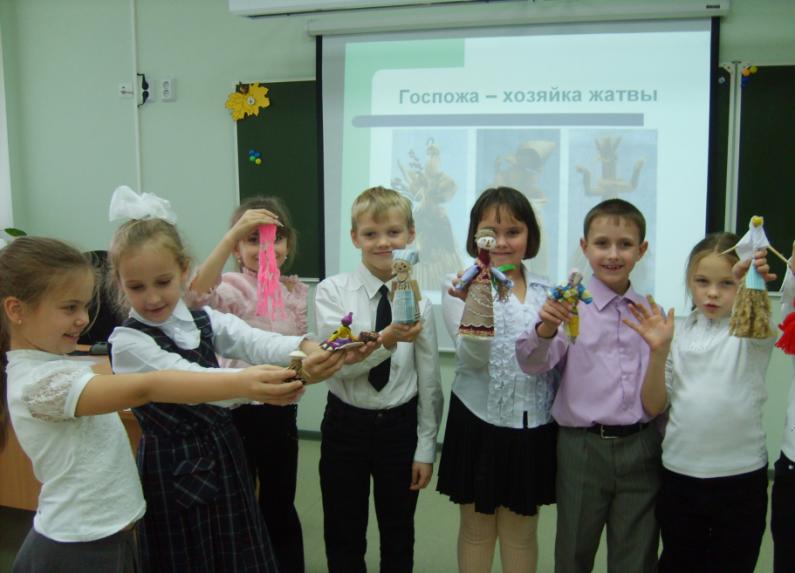 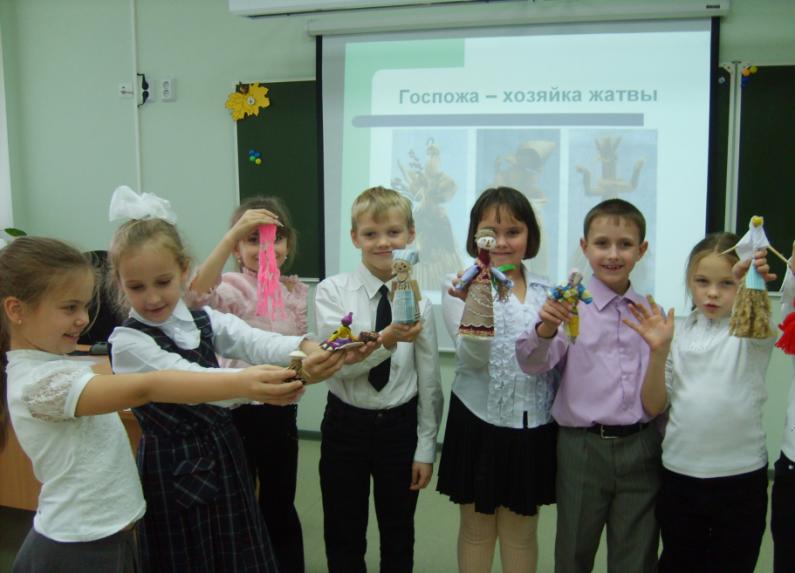 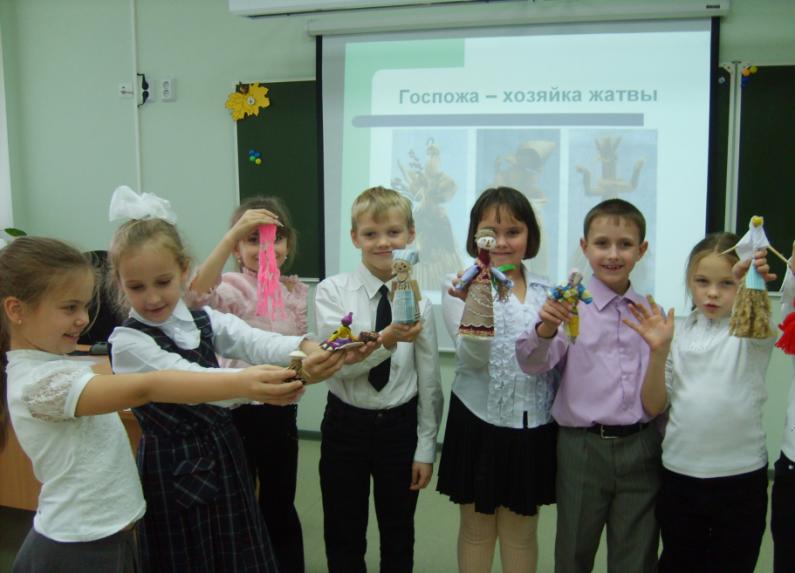 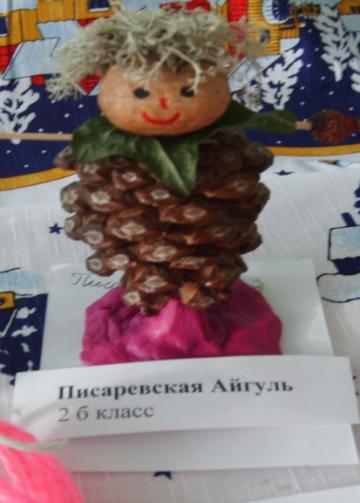 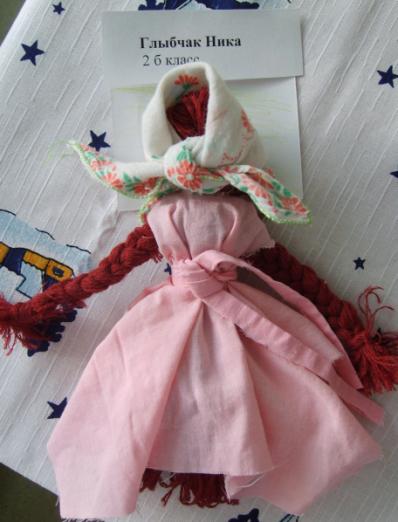